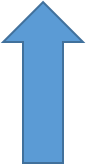 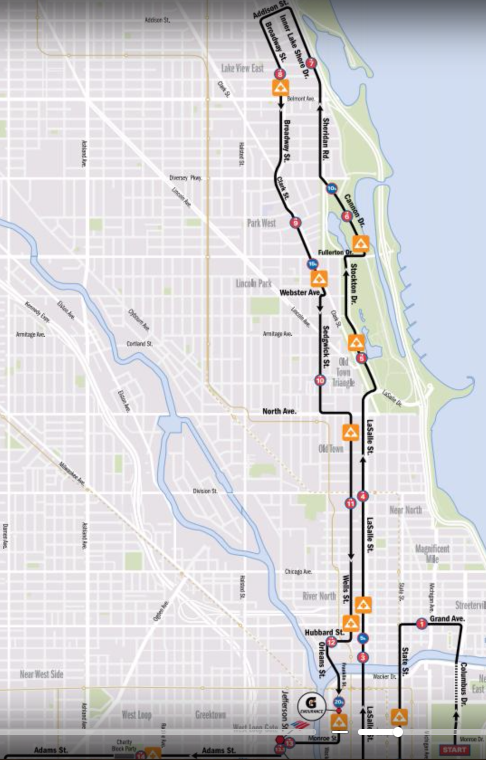 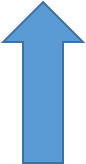 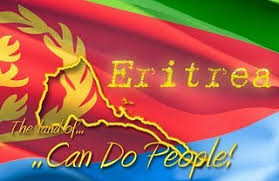 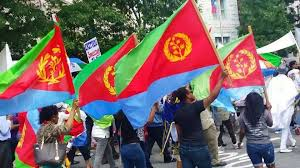 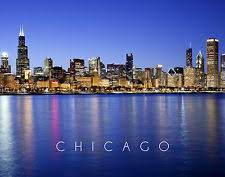 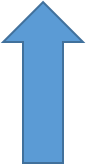 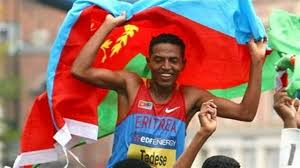 Come all to celebrate and support our own Zersenay Tadese        this Sunday October 8, 2017Event: 40th Anniversary Bank of America Chicago MarathonPlace: Starts at Monroe and Columbus goes north to Addison and south to 35th street (check map)Time: starts early morning to about 4:00PMIt is advised to be in two to three groups with your flag on the air blowing in different locations through the event key location points and shout it out.HOPE TO SEE YOU ALL
Start
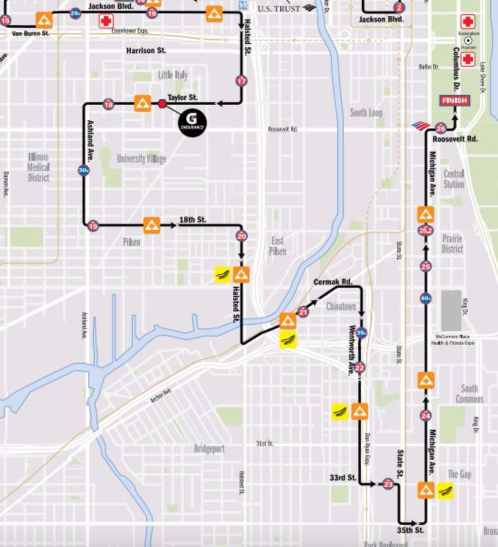 Finish
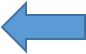 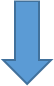